IBS Leefbare stad
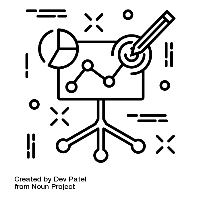 Begrippen
Leefbaarheid 
Onderzoeksvaardig-heden
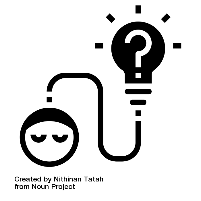 IBS Thema
 Onderzoeksopzet​
 Theoretisch kader​
 Burgerparticipatie​
 Onderzoeksresultaten- en advies
IBS Toetsing
 Kennistoets​
 Adviesrapport​
 Pecha Kucha
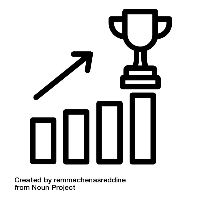 Vandaag op het programma
Terugblik bezoek gemeente

Samenwerking: Document verantwoording 

Probleemstelling: hoofd- en deelvragen maken 

Intro LA 1: Onderzoeksvaardigheden

Field research
Bezoek gemeente
Ga met je groep even samenzitten 

Maak een puntsgewijze samenvatting van de relevante info0rmatie die jullie gehoord hebben
Rol van de gemeente
Input over de visie van de gemeente op leefbaarheid 
Input over jullie casus 
> Sla dit ergens op …. Bruikbaar voor verslag! 

Welke vragen zijn er nu nog?
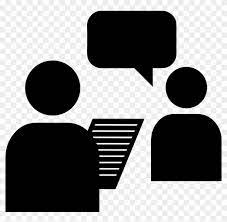 Samenwerking: Document verantwoording
Maak je eigen document
Probleemstelling: hoofd- en deelvragen maken
Uitleg over waarom en wat
Aan de slag met je eigen groep: 

	Maak 2 hoofdvragen. 
	Maak per hoofvraag 4 deelvragen 

3.  Vrijdag is er tijd om een definitieve hoofdvraag vraag vast te leggen incl. de deelvragen
Hoofd- en deelvragen
Passend bij de casus maak je een hoofd- en deelvraag die je tijdens dit IBS gaat beantwoorden.
Als die vragen helder zijn, kun je een passende onderzoeksmethode kiezen > LA 1
In het adviesrapport komt de hoofd- en deelvraag ook terug:
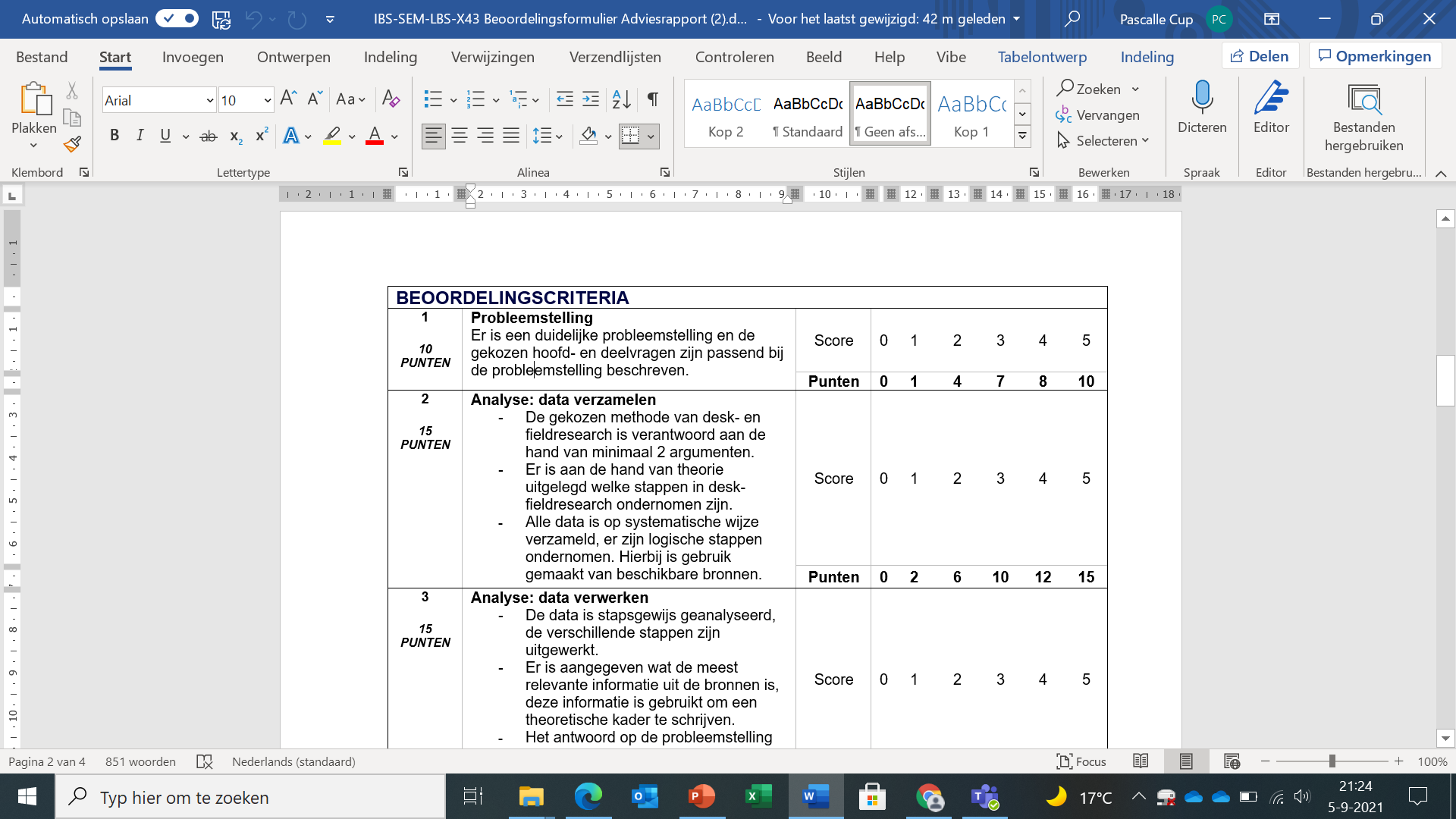 Uit de begrippenlijst:
Hoe start je een onderzoek?
Grootste valkuil bij onderzoek doen is teveel factoren mee nemen in het onderzoek
Hoe baken je je onderzoek af? 
Hoe geef je focus aan een onderzoek?
Hoe zorg je ervoor dat je aan het einde een antwoord hebt dat past bij de vraag?
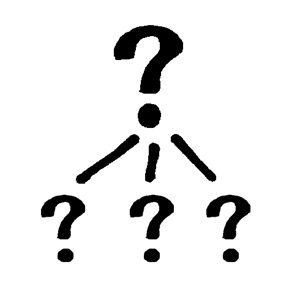 Hoofd- en deelvragen formuleren!
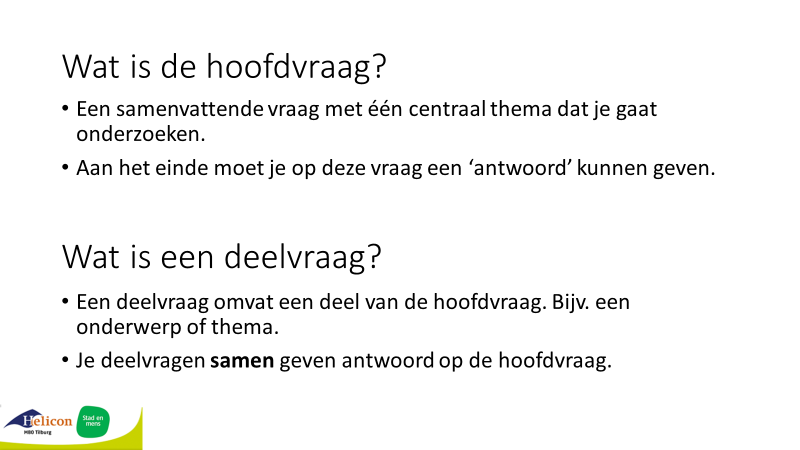 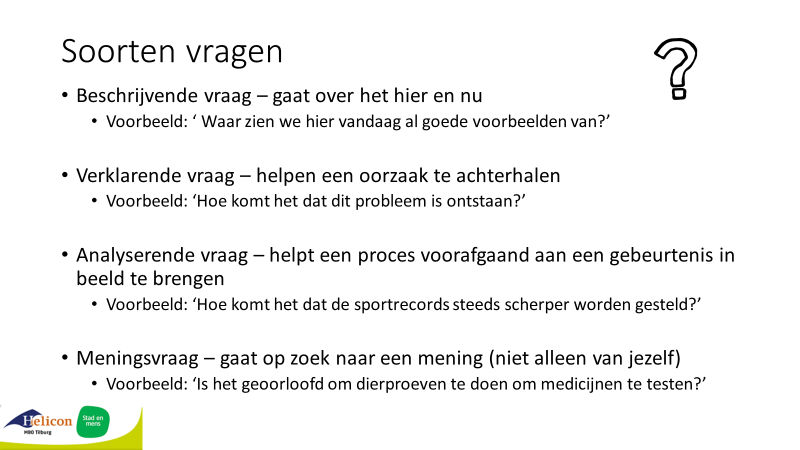 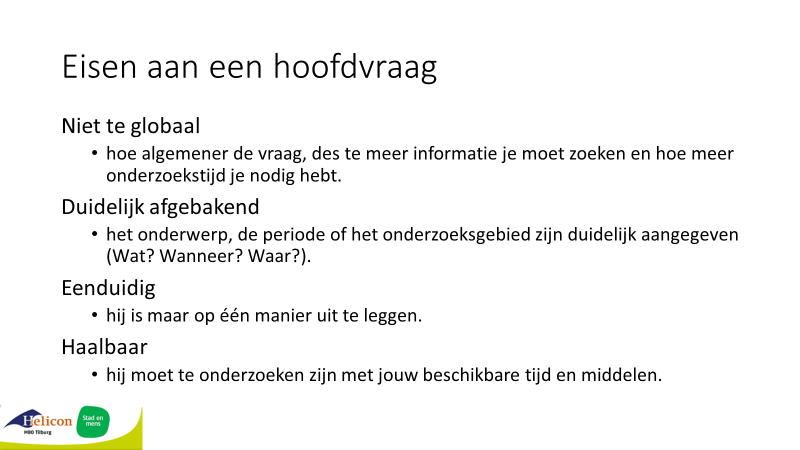 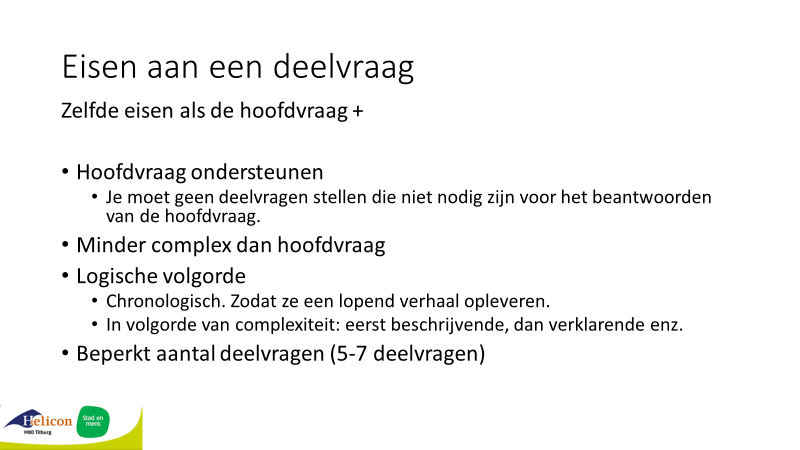 Intro LA 1: Onderzoeksopzet
2122_LBS_1_Onderzoeksopzet
Leerdoel 
Je hebt passende hoofd- en deelvragen geformuleerd
Je kunt onderzoeksmethodes onderscheiden.
Je kunt de gekozen veldonderzoeksmethode onderbouwen.
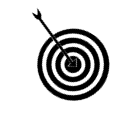 Samenwerken		
Deze opdracht maak je in groepsverband.
Plaats je product in Teams
Bekijk leerproducten van anderen en geef feedback.
Verbeter je leerproduct en plaats versie 2
Deadline =  19-9-2021
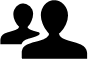 Leerproduct
Een verslag met daarin:  
Uitwerking van de hoofd- en deelvragen, passend bij de casus
Motivatie van de gekozen onderzoeksmethodes
Uitwerking gekozen methodes
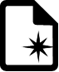 Bijeenkomsten
Bijeenkomsten thema ‘onderzoek’
Input Gemeente Tilburg
Zelfwerkuren
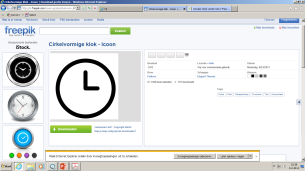 Leerpad                                                                                      
Formuleer op basis van jullie casus de hoofd- en deelvragen.
Jullie maken een keuze uit de onderzoeksmethodes die gebruikt worden voor het kwalitatieve en kwantitatieve  onderzoek. 
Motiveer waarom de gekozen methodes geschikt zijn om jullie onderzoeksvraag te beantwoorden. 
Werk de methodes uit zodat je klaar bent voor de uitvoering van het onderzoek. 
Denk aan de APA-bronvermelding
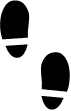 Bronnen
Lessen over onderzoeksmethoden
Fasen van de onderzoeksmethode
Richtlijnen APA-bronvermelding
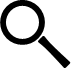 Onderzoek
Waar denk je aan bij onderzoek?
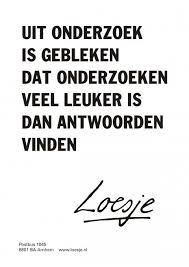 Wat is onderzoek?
Systematisch
Gestructureerd
Bewijzen dat iets zo is
Waarnemen (geen mening hebben)
Objectief
Subjectief
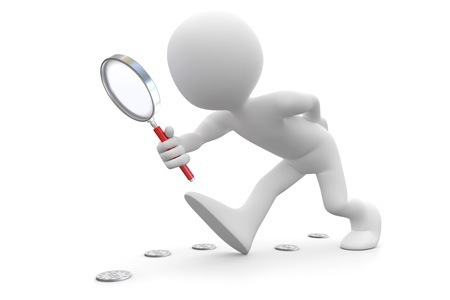 Controleerbaarheid
Een onderzoek moet herhaald kunnen worden!
Duidelijke beschrijving van methoden en stappen 
Nauwkeurig werken
Vergroot betrouwbaarheid
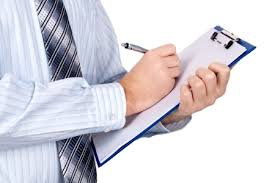 Wat is onderzoek?
Onderzoek is het verzamelen van (nieuwe) informatie om de kennis te vergroten, om de probleemhebber een advies te kunnen geven hoe zijn probleem is op te lossen

Hoe ga je dan te werk?
Gestructureerd, systematisch, nauwkeurig en je gaat bewijzen dat iets zo is zonder er zelf wat van te vinden…tenzij…je dit kunt onderbouwen met deskresearch of fieldresearch
Onderzoeksmethoden
Kwalitatieve onderzoeksmethoden (onderzoek met behulp van niet-cijfermatige gegevens) bijvoorbeeld:
Groepsdiscussie
Interview

Kwantitatieve onderzoeksmethoden (onderzoek met behulp van cijfermatige gegevens bijvoorbeeld:
Enquête
Observatie
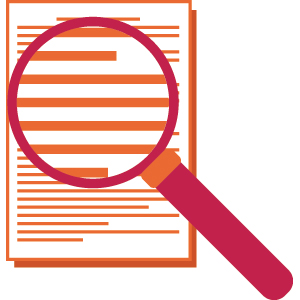 [Speaker Notes: Filmpje onder de loep]
Volgende week meer informatie
Vormen van onderzoek 
Wat is een goed onderzoek
Welk onderzoek past bij jullie casus en hoofdvraag


> Aan de slag met opzetten van onderzoek!
Fieldresearch